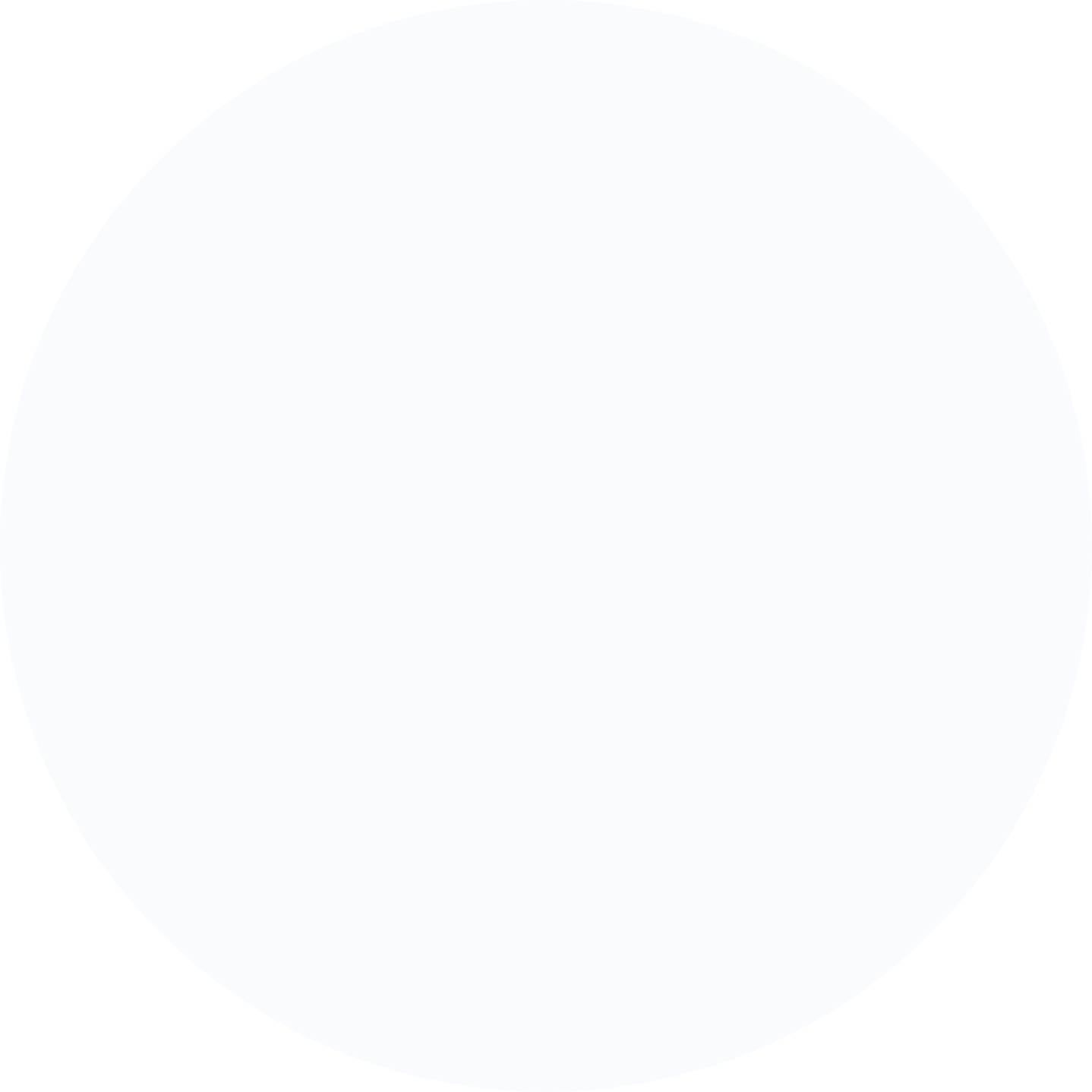 SOAP NOTES
T E M P L A T E
GENERAL INFORMATION:
DATE:
CLIENT NAME:
CURRENT MEDS:
DATE OF BIRTH:
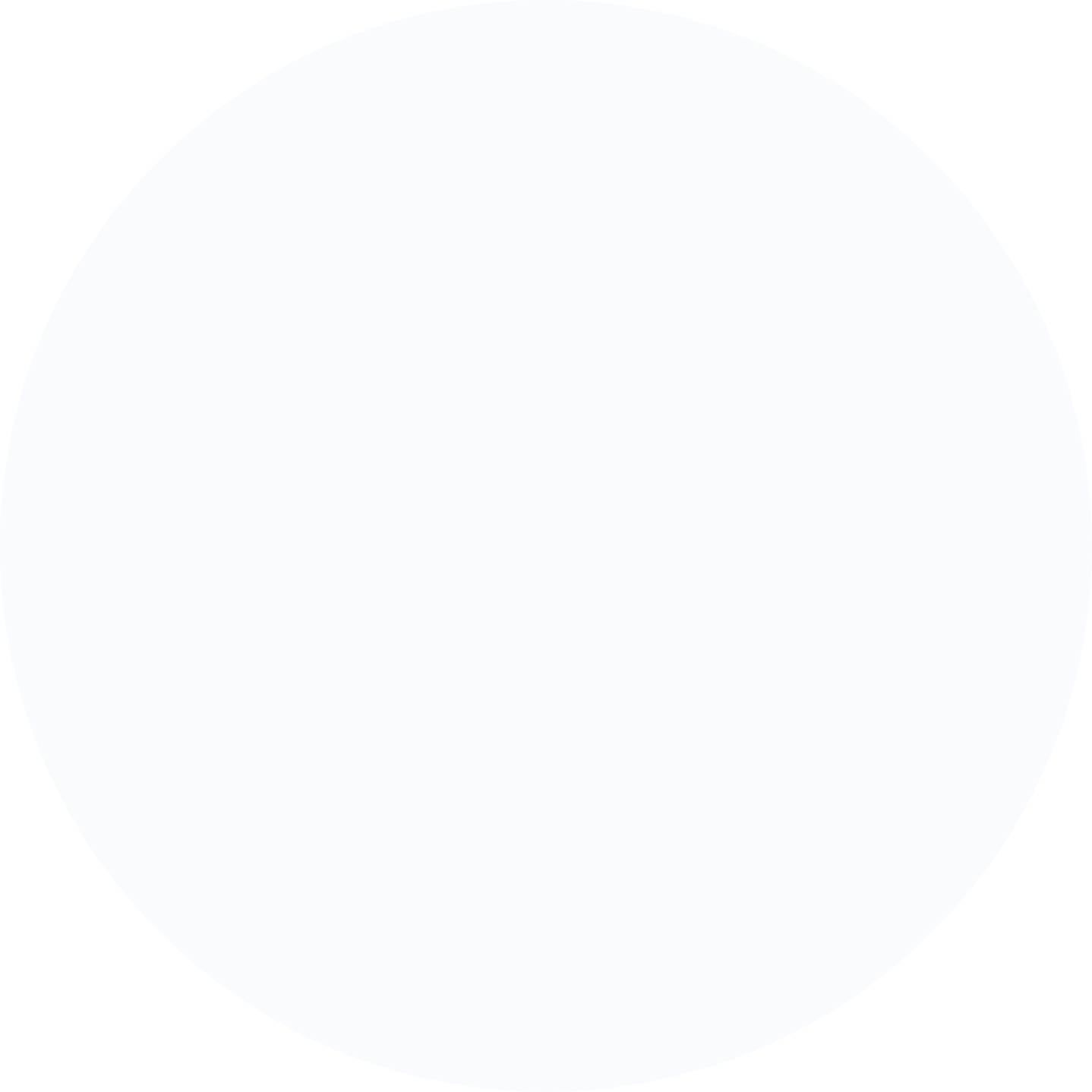 SUBJECTIVE SYMPTOMS
OBJECTIVE FINDINGS
ASSESSMENT GOALS
PLAN OF TREATMENT
Onset / Location / Frequency / Aggravating Factors
Visual / Palpable/ Test Results
Long  Term / Short Term
Future Treatment / Frequency/ Self - Care
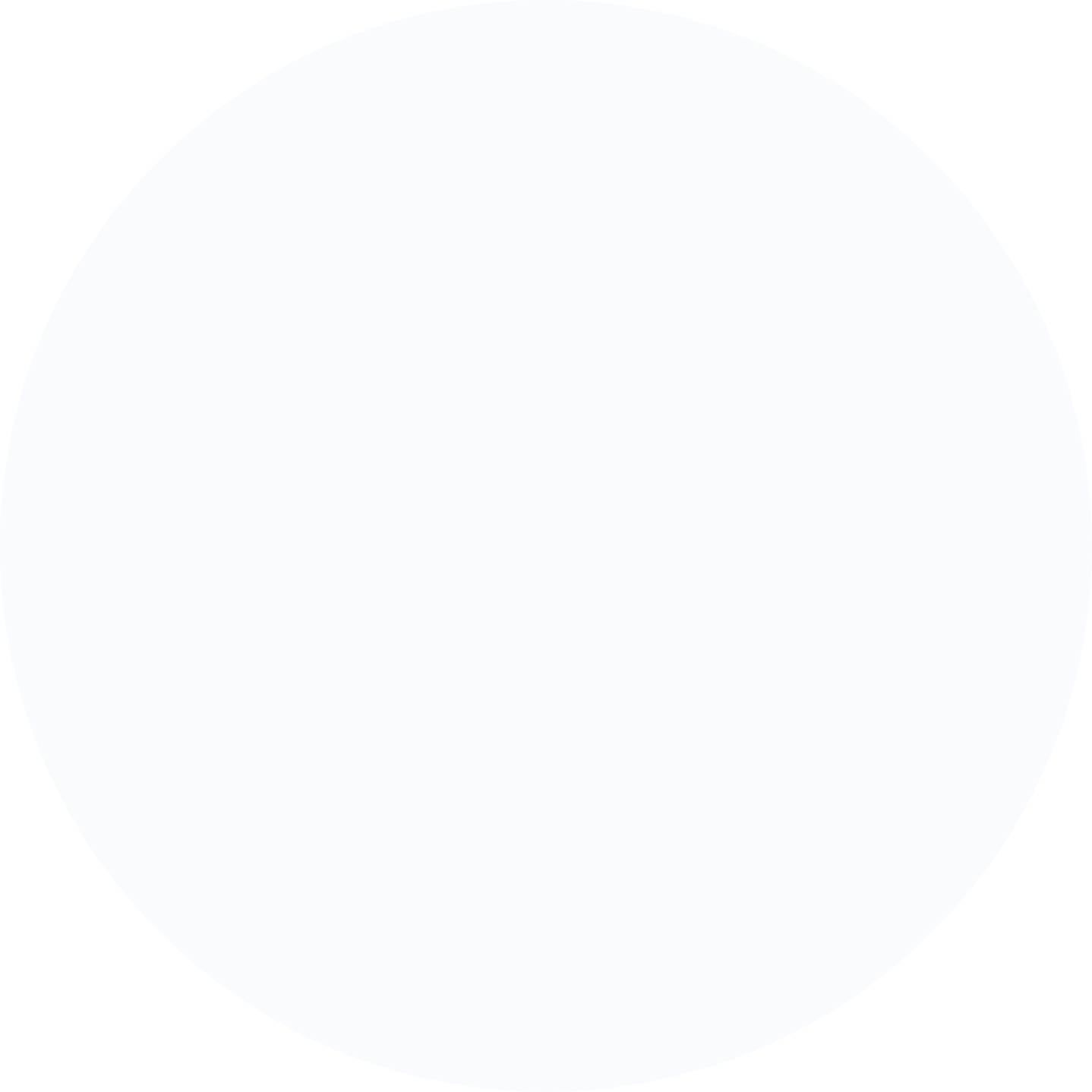 Practitioner’s Signature
Practitioner’s Name